2017 ITRC Annual MeetingPFAS Team Update
PFAS Team Overview
Team Leaders:

      Robert Mueller
              New Jersey DEP


       Ginny Yingling
    Minnesota Dept. Health


Program Advisor:
        Lesley Hay-Wilson
          Sage Risk Solutions LLC
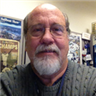 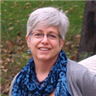 PFOS
PFAS Team Goal
Understanding in the scientific community of PFAS sources, site characterization, fate and transport and remediation is growing rapidly
PFAS compounds in the environment have become an emerging, worldwide priority
The ITRC PFAS team will produce concise technical resources for project managers – regulators, consultants, responsible parties, and stakeholders
Six Fact Sheets
Web-based Technical and Regulatory Guidance Document
Internet-based Training
2017: Developing Fact Sheets
Six writing subgroups
Led by one state regulator and one other team member – see next
Documents will be available through the team private page
All team members will be able to participate through comments and review
Fact sheets expected to be 10 pages or less
Target Users for Fact Sheets
Primary – state personnel of regulatory programs – project managers for remediation sites, other state project managers

Additional – consultants, industry, and federal project managers; stakeholders
Project Overview
Six Fact Sheets synthesizing key information
History and Use 
Nomenclature Overview and Physicochemical Properties
Regulatory Summary
Fate and Transport
Site Characterization Tools, Sampling Techniques and Laboratory Analytical Methods
Remediation Technologies and Methods
Fact Sheet Writing Subgroup Leaders
History & Use
Kate Emma Schlosser, NH
Jeff Hale, Kleinfelder
Nomenclature and Phys-Chem
Tracie White, CO
Elizabeth Denly, TRC Solutions
Regulatory Summary
Brie Sterling, PA
Linda Hall, GSI
Fate & Transport
Sandra Goodrow, NJ
Sarah Gewurtz, GHD
Site Characterization, Sampling Tech., & Lab Methods
Bob Delaney, MI
Janice Willey, Navy
Remediation Technologies
Jamie Wallerstedt, MN
Bill DiGuiseppi, CH2M
Fact Sheet Writing Schedule
Plan for rough outlines before the team meeting (Done!)
First 3 fact sheet drafts to the editor by June 15
Start external review for first 3 fact sheets July 17 (30-day review)
Review complete August 16
Possible team meeting end of August, early September
Publish first 3 fact sheets September 8
Second 3 fact sheet drafts to the editor by September 15
Start external review for second 3 fact sheets October 16 (30-day review)
Review complete November 15
Publish second 3 fact sheets December 8
Project Overview: 2018-2019
Following the release of the Fact Sheets in 2017, develop a detailed, web-based technical and regulatory guidance document and Internet –based training (IBT) course.
Technical information
Necessary breadth and depth not given by Fact Sheets
Links to scientific literature
Regulatory information and links
Stakeholder perspectives
Other related information as determined by the team
Work on outreach opportunities
Team to complete its work by December 2019